THE RAPTURE
Question and Answer – Part 9
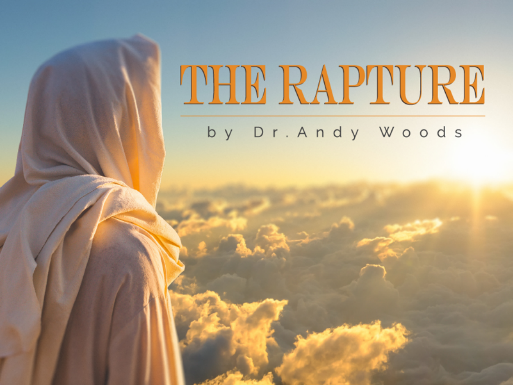 Andrew Marshall Woods, Th.M., JD., PhD.
Sr. Pastor, Sugar Land Bible Church
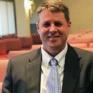 The RaptureCourse Overview
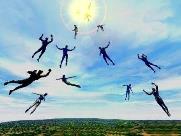 What is the Rapture?
When is the Rapture?
Strengthening the Pre-Tribulational case
The opposing views
One second after the Rapture
Questions & Answers
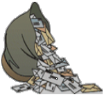 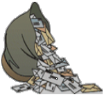 MAIL BAG
Overview of end time events?
Intermediate state?
Infants & the Rapture?
Church in Rev. 7:9?
Church in Rev. 11:3-13?
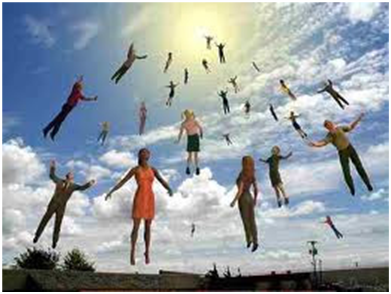 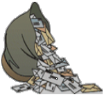 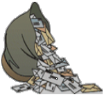 MAIL BAG
Overview of end time events?
Intermediate state?
Infants & the Rapture?
Church in Rev. 7:9?
Church in Rev. 11:3-13?
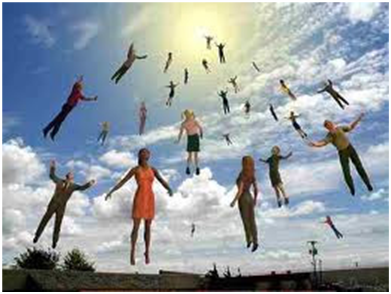 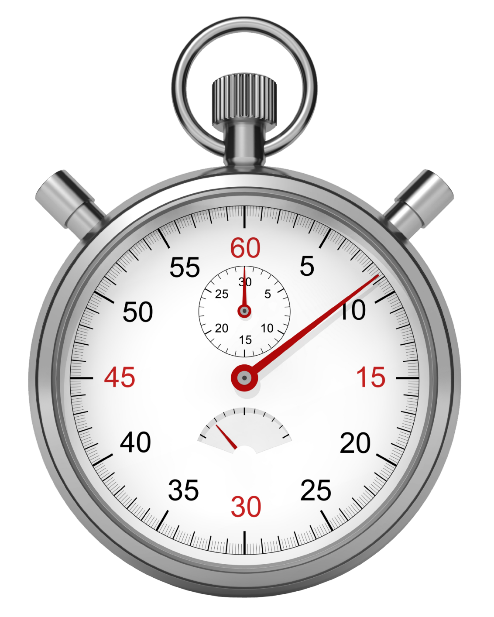 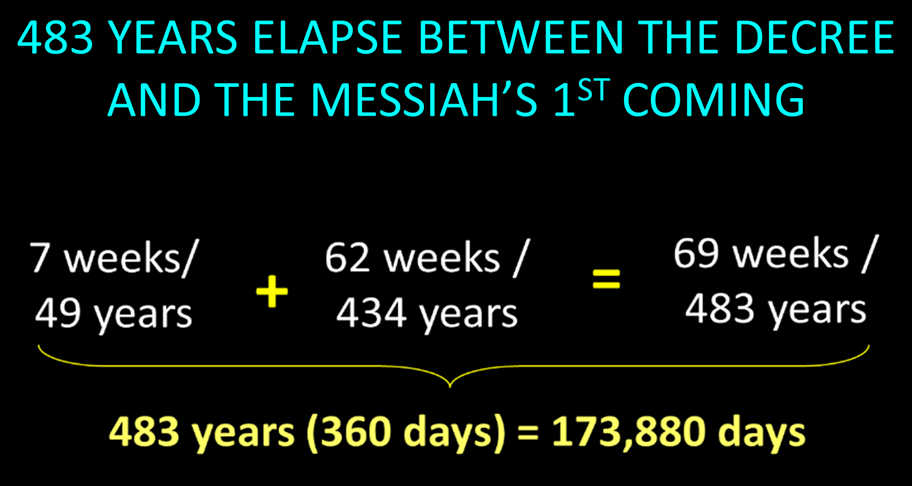 Messiah must present Himself to Israel on March 30, A.D. 33 (Daniel 9:25)
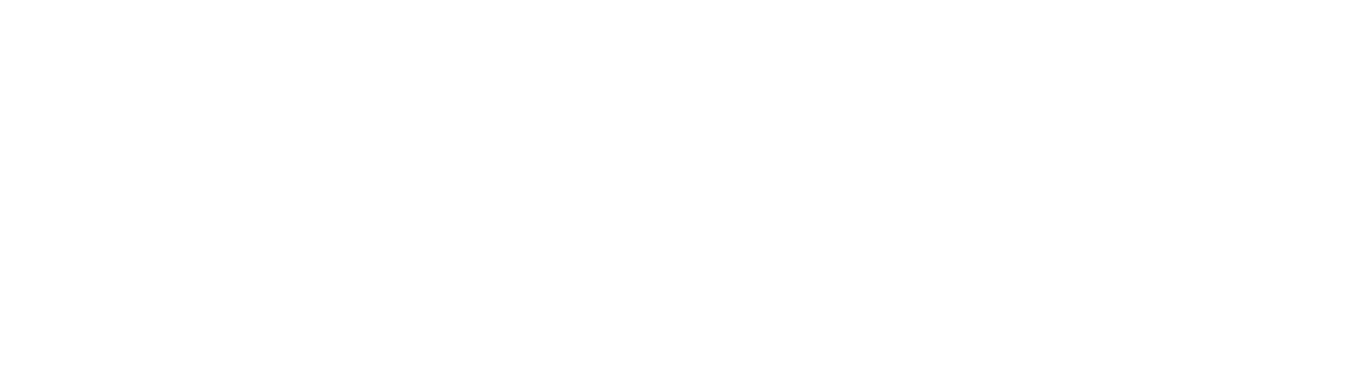 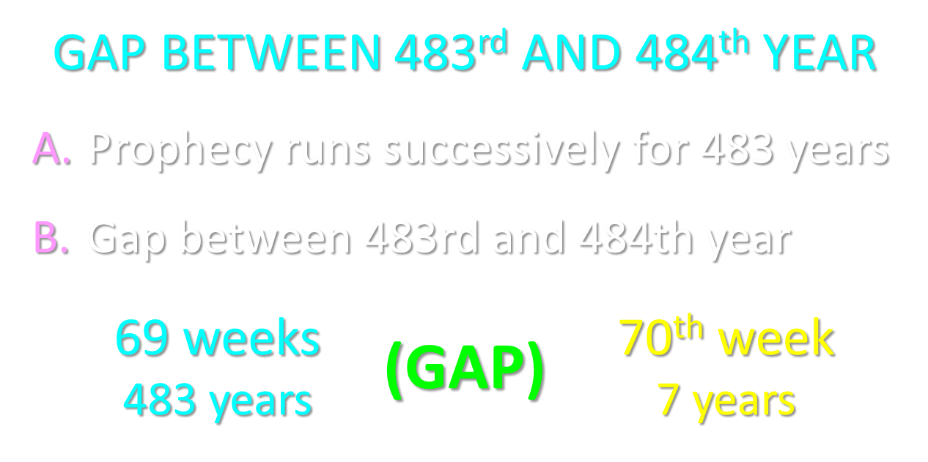 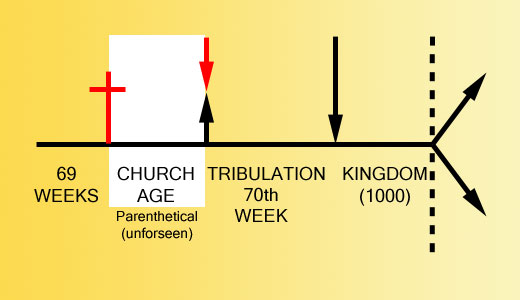 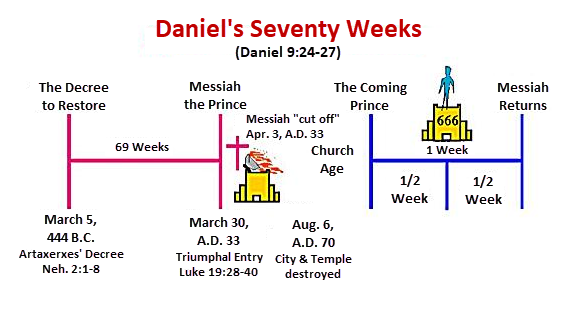 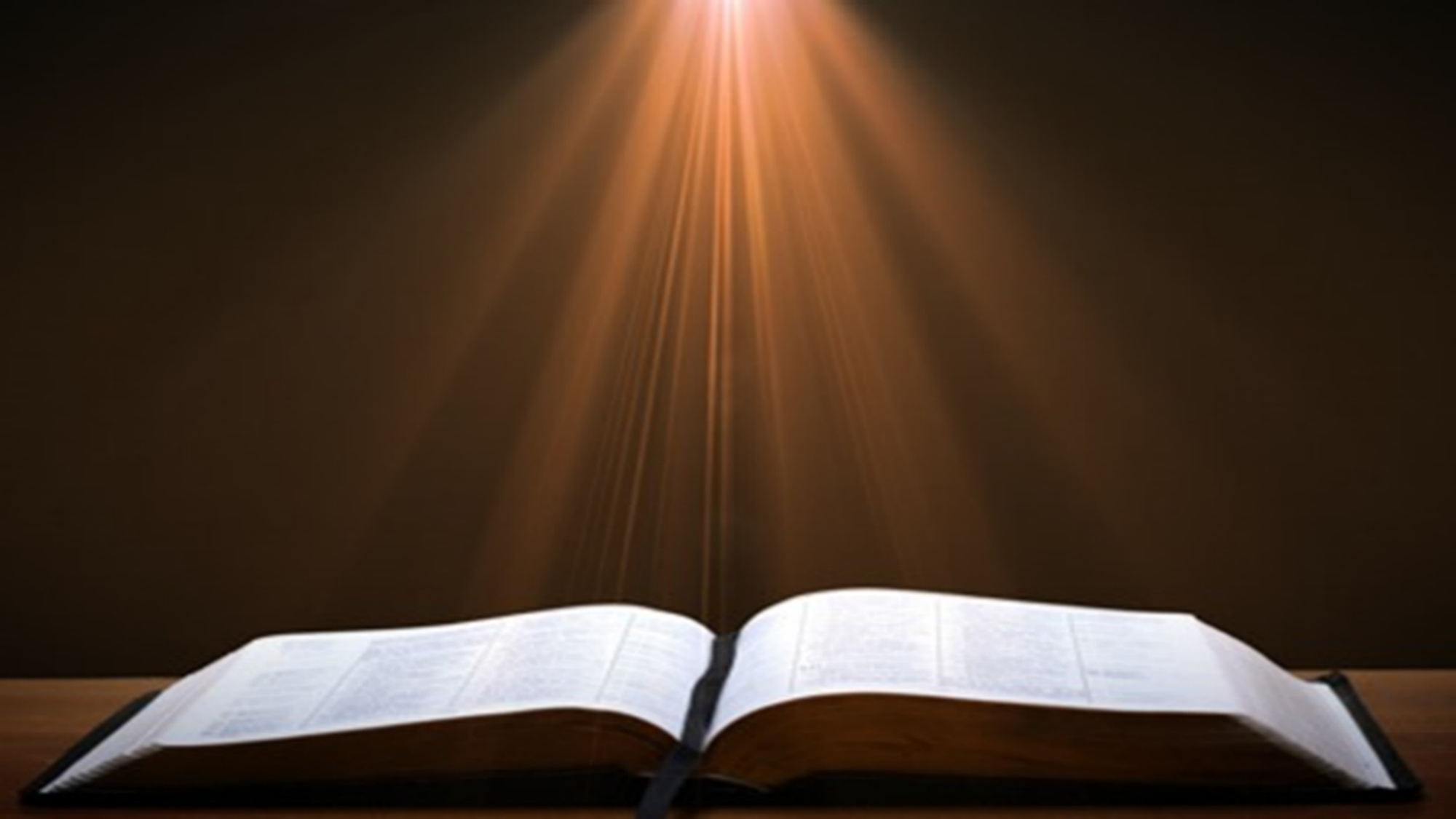 Daniel 9:27
And he will make a firm covenant with the many for one week, but in the middle of the week he will put a stop to sacrifice and grain offering; and on the wing of abominations will come one who makes desolate, even until a complete destruction, one that is decreed, is poured out on the one who makes desolate.
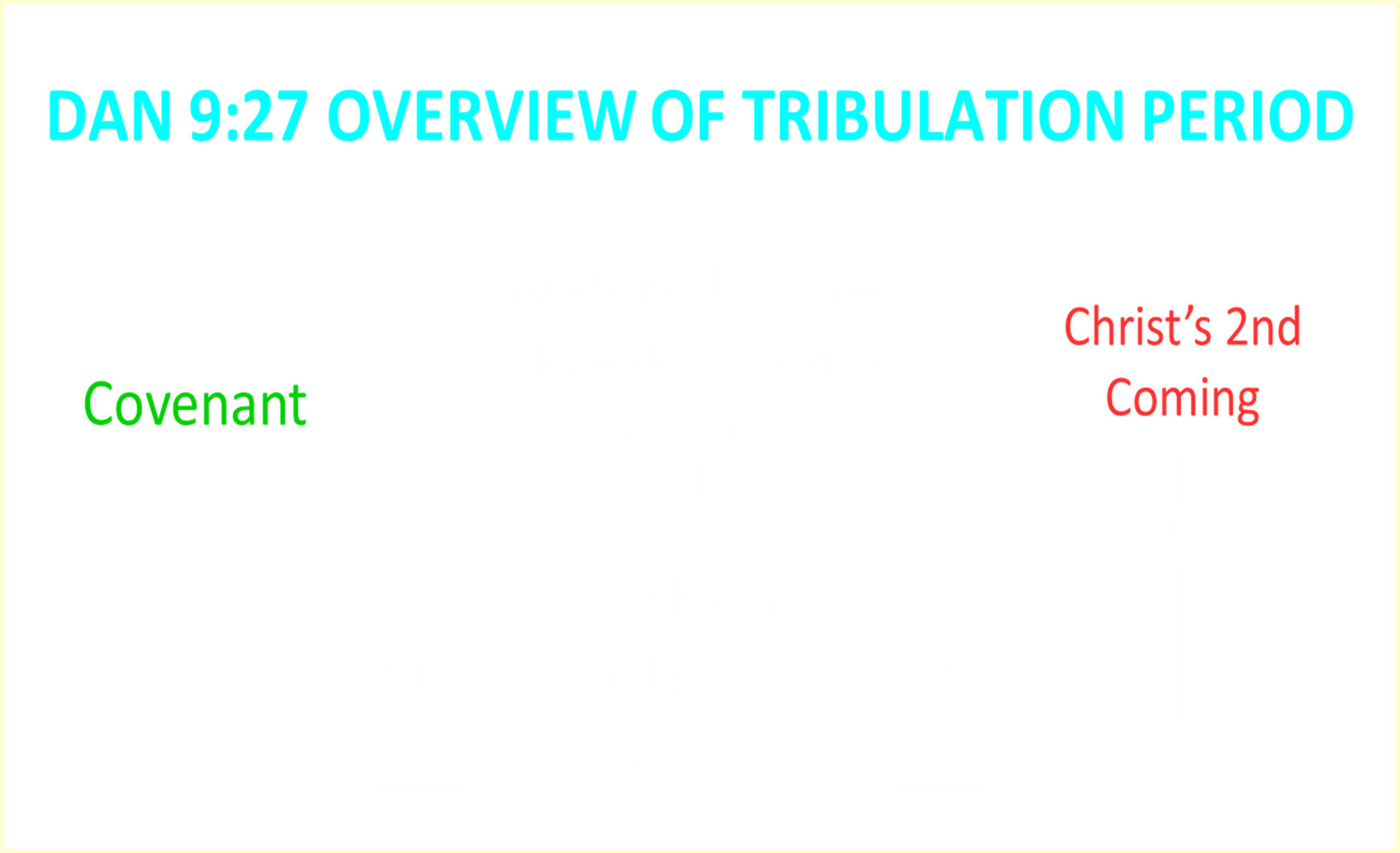 1st Six Seals (Revelation 6)
6:1-2 – Advent of antichrist
6:3-4 – War
6:5-6 – Famine
6:7-8 – Death
6:9-11 – Martyrdoms
6:12-17 – Cosmic disturbances
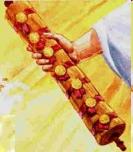 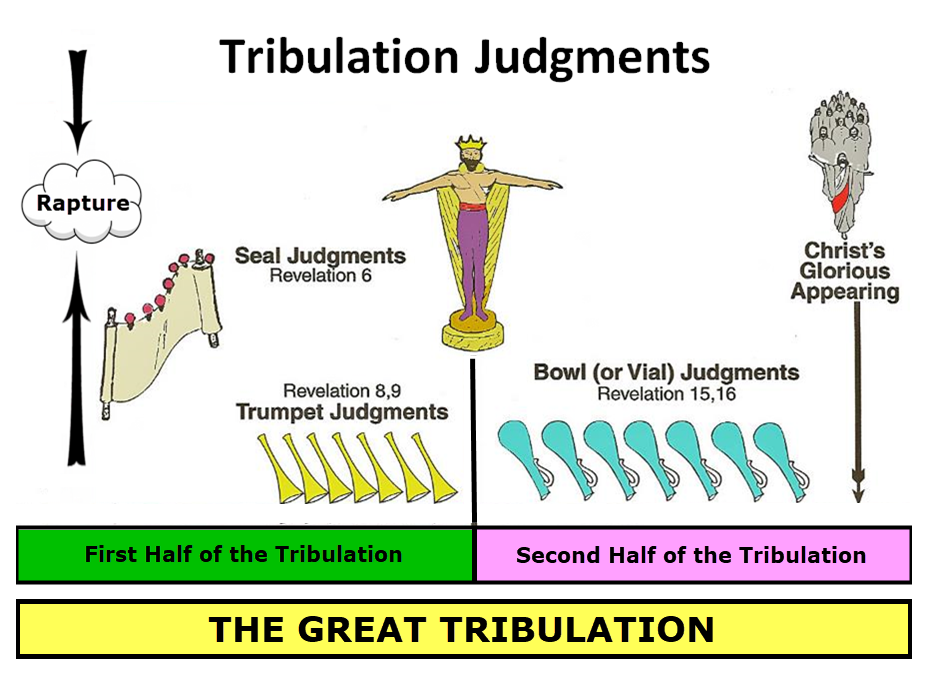 5 Non-Chronological Parenthetical Insertions
Rev 7 – 144,000 Jews
Rev 10:1-11:13 – Announcement of no more delay and the two witnesses
Rev 12-14 – Israel’s flight, two beasts, six scenes of hope
Rev 16:13-16 – Gathering of the nations to Armageddon
Rev 17:1-19:6 – Babylon’s fall
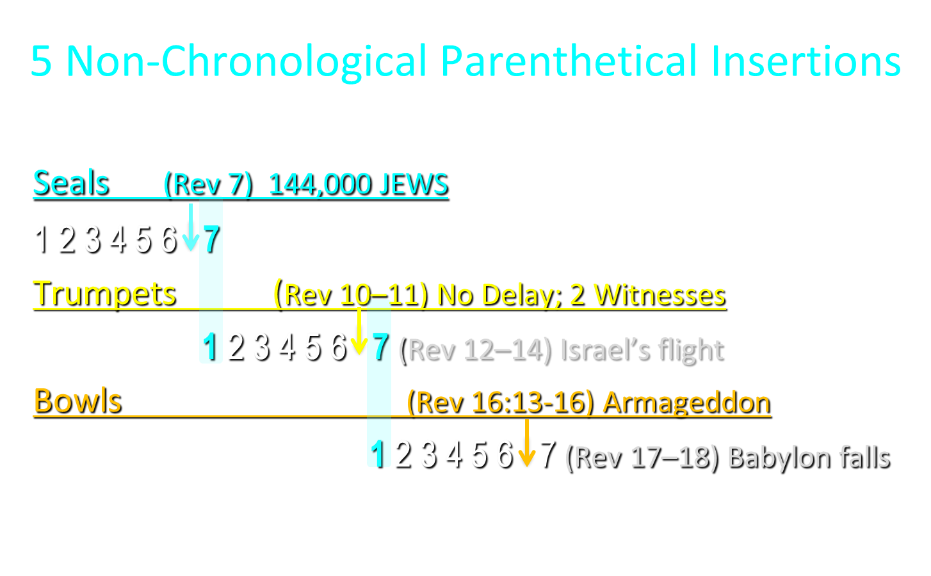 “After These Things” (Rev. 4‒22)
Before the Tribulation (4‒5)
During the Tribulation (6‒19)
After the Tribulation (20‒22)
Kingdom (20:1-10)
Great White Throne Judgment (20:11-15)
Destruction of the Earth (21:1)
New Heaven and New Earth (21‒22)
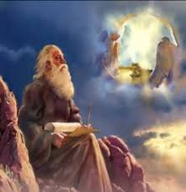 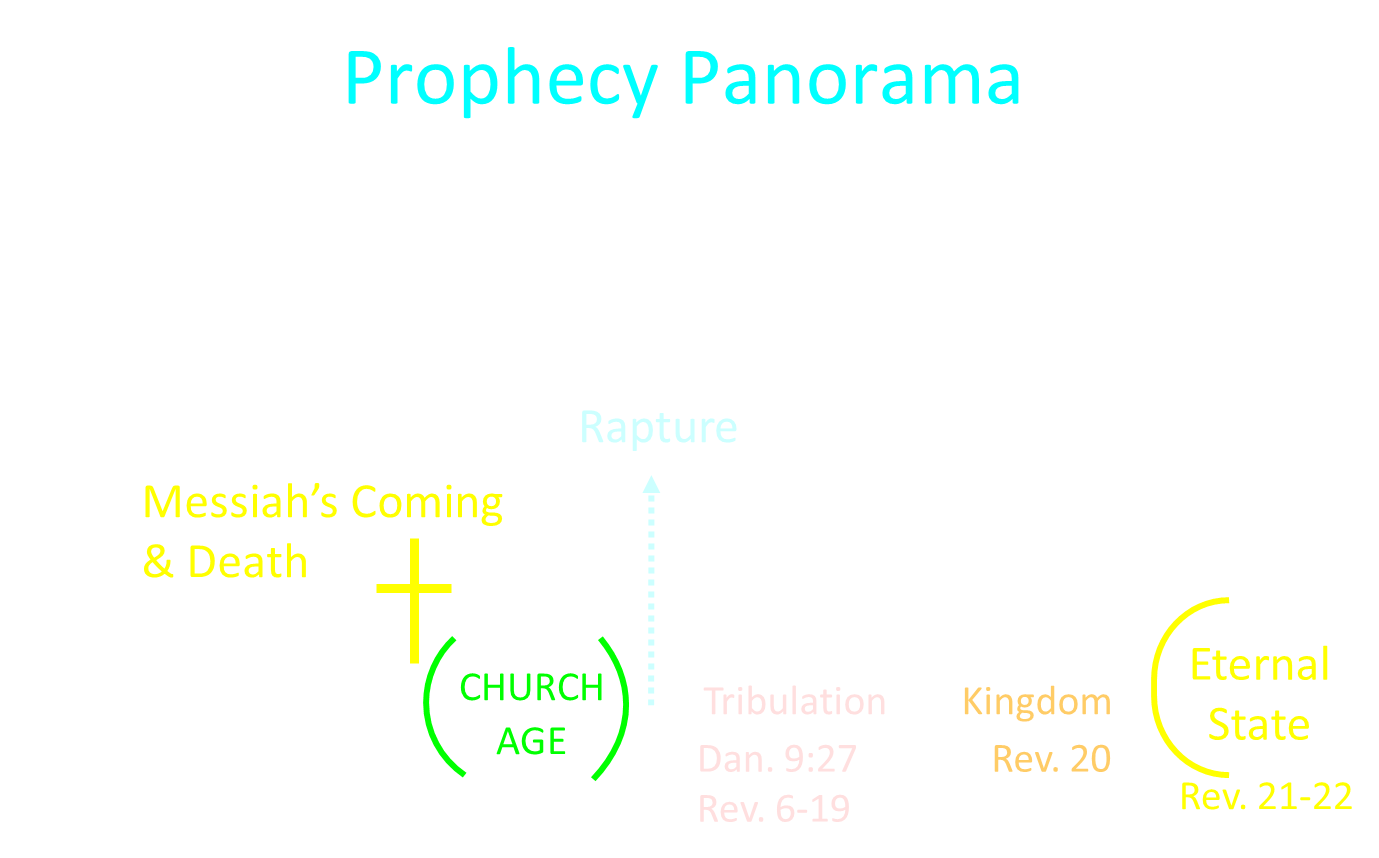 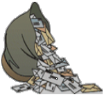 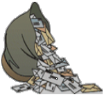 MAIL BAG
Overview of end time events?
Intermediate state?
Infants & the Rapture?
Church in Rev. 7:9?
Church in Rev. 11:3-13?
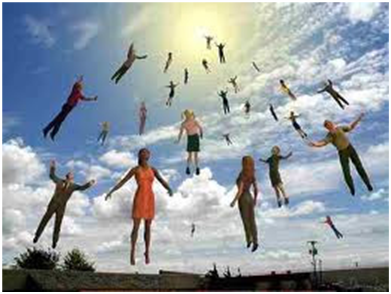 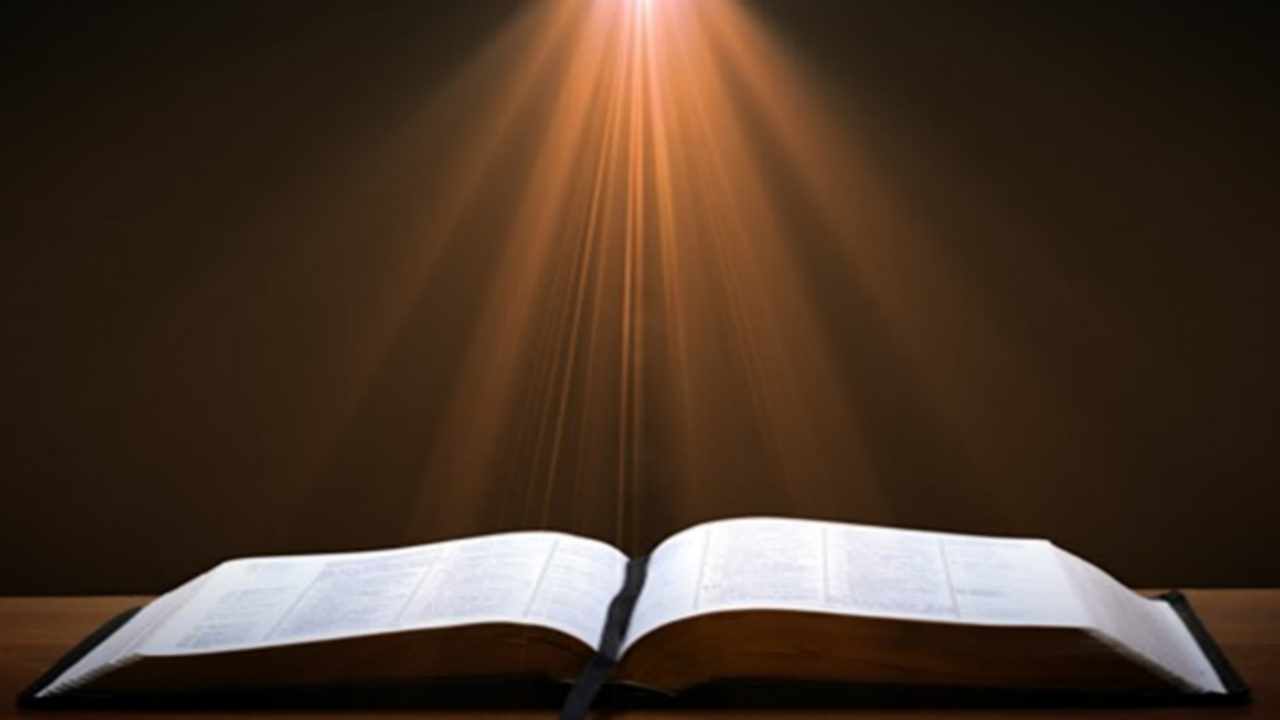 Luke 16:24-26
“24 And he cried out and said, ‘Father Abraham, have mercy on me, and send Lazarus so that he may dip the tip of his finger in water and cool off my tongue, for I am in agony in this flame.’ 25 But Abraham said, ‘Child, remember that during your life you received your good things, and likewise Lazarus bad things; but now he is being comforted here, and you are in agony. 26 And besides all this, between us and you there is a great chasm fixed, so that those who wish to come over from here to you will not be able, and that none may cross over from there to us.’”
20
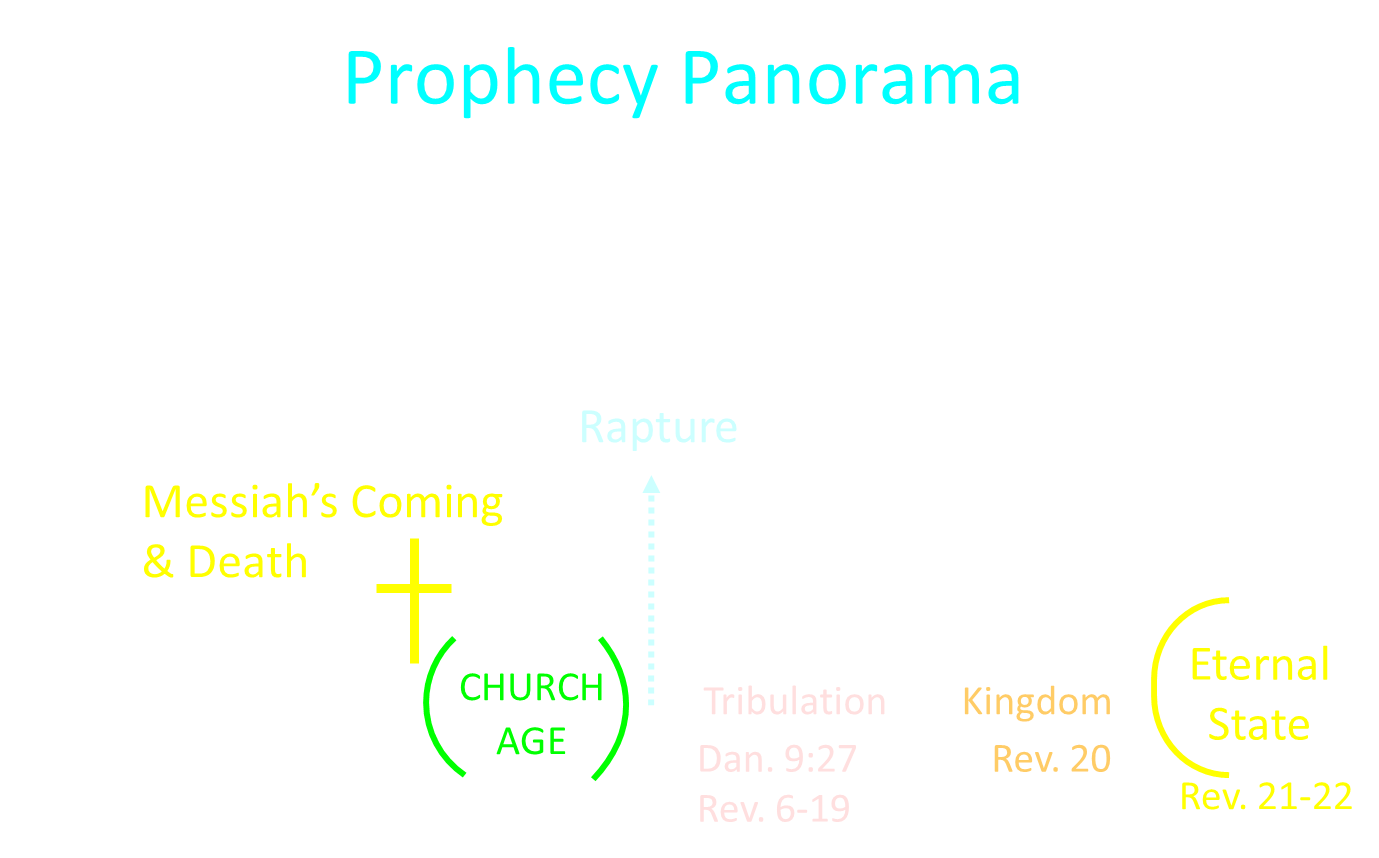 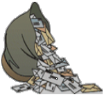 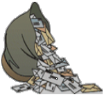 MAIL BAG
Overview of end time events?
Intermediate state?
Infants & the Rapture?
Church in Rev. 7:9?
Church in Rev. 11:3-13?
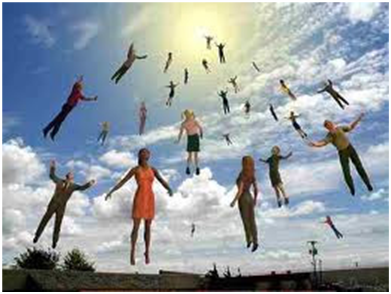 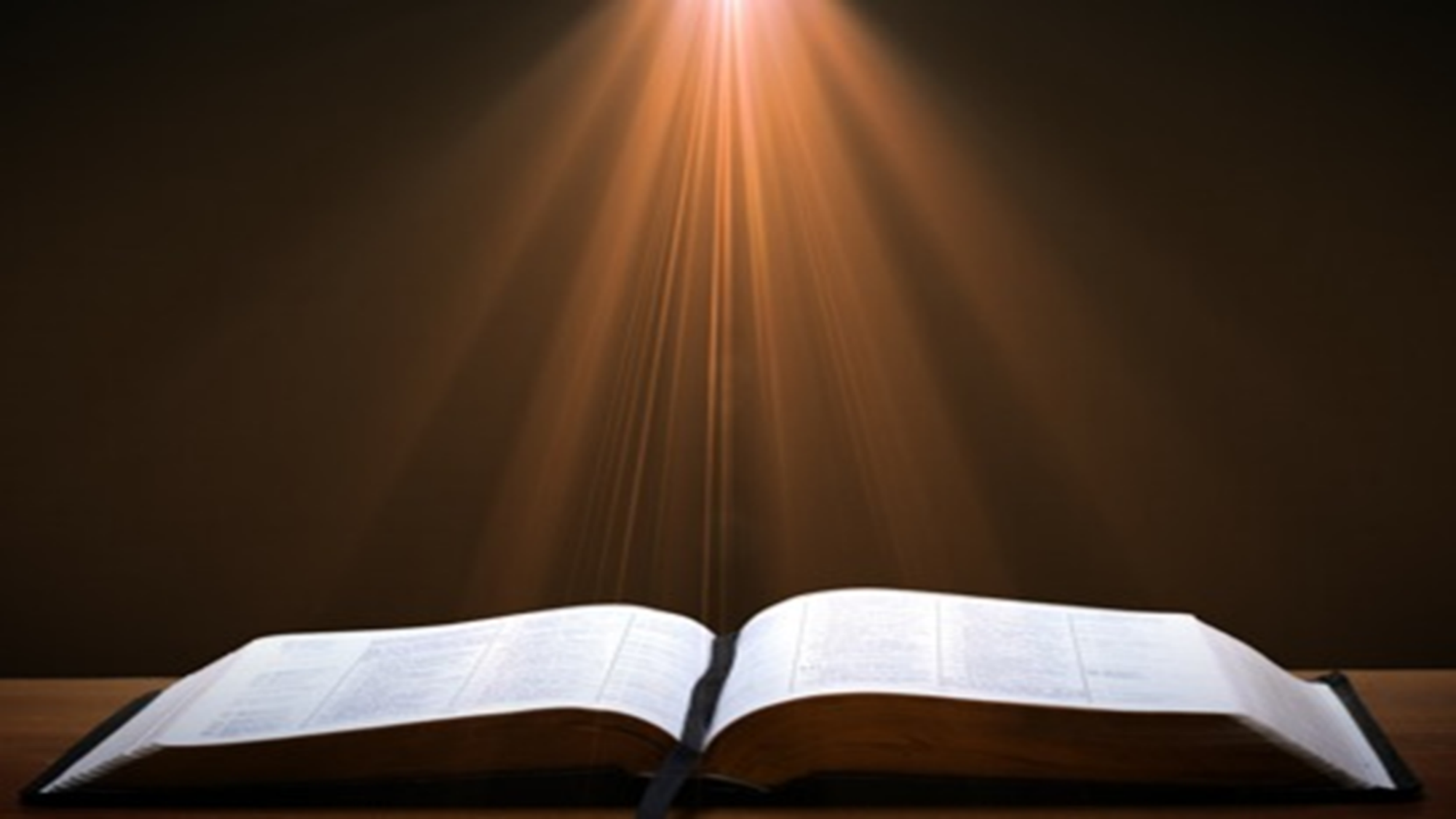 2 Peter 3:9
“The Lord is not slow about His promise, as some count slowness, but is patient toward you, not wishing for any to perish but for all to come to repentance.”
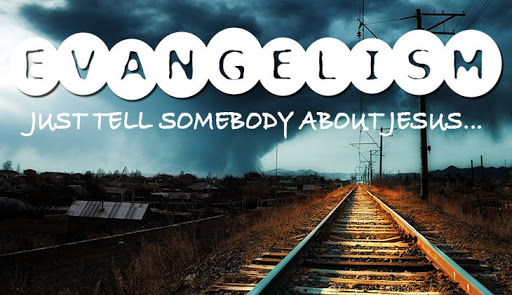 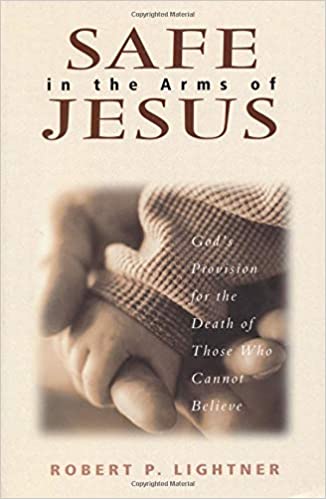 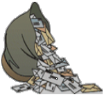 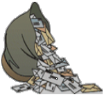 MAIL BAG
Overview of end time events?
Intermediate state?
Infants & the Rapture?
Church in Rev. 7:9?
Church in Rev. 11:3-13?
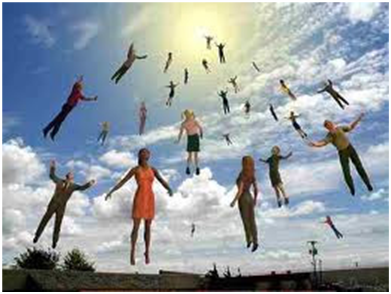 Revelation 1:19
“Therefore write the things which you have seen, and the things which are, and the things which will take place after these things [meta tauta].”
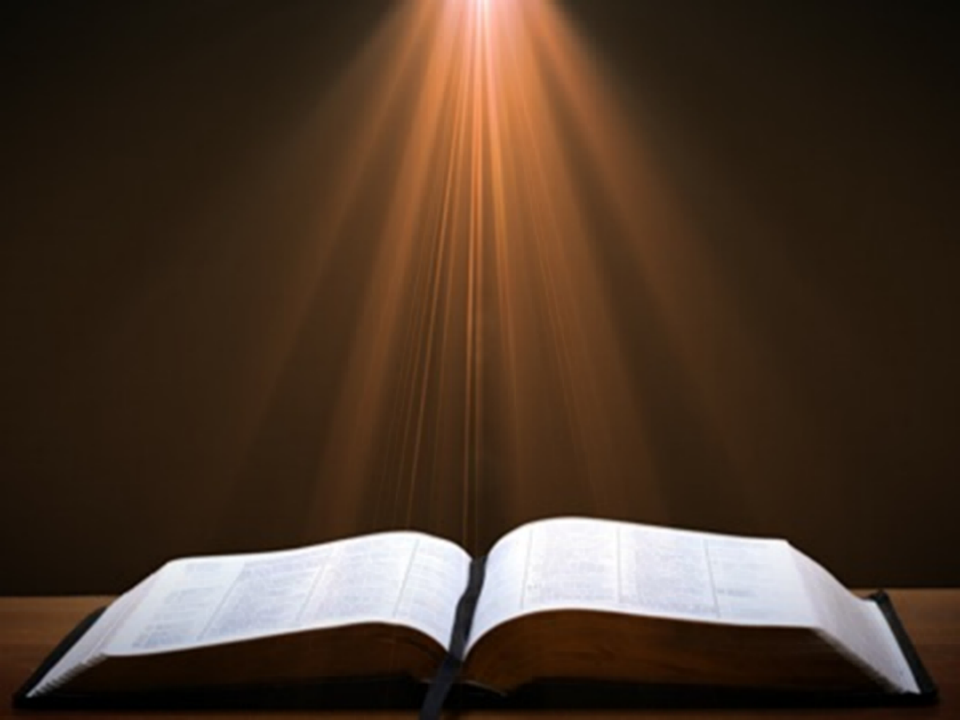 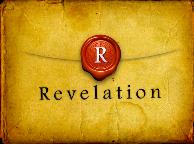 Revelation 1:19
Seen (1)
Are (2–3)
After these things (4–22)
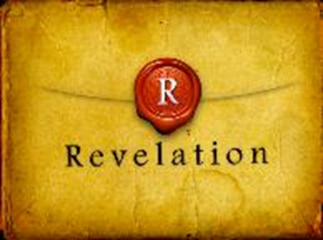 God’s Work Through Israel
Revelation 7 – 144,000 Jews
Revelation 11 – Two Jewish witnesses
Revelation 12 – Israel flees
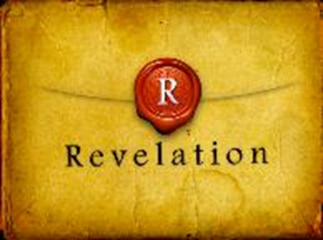 Galatians 3:28
There is neither Jew nor Greek, there is neither slave nor free man, there is neither male nor female; for you are all one in Christ Jesus.
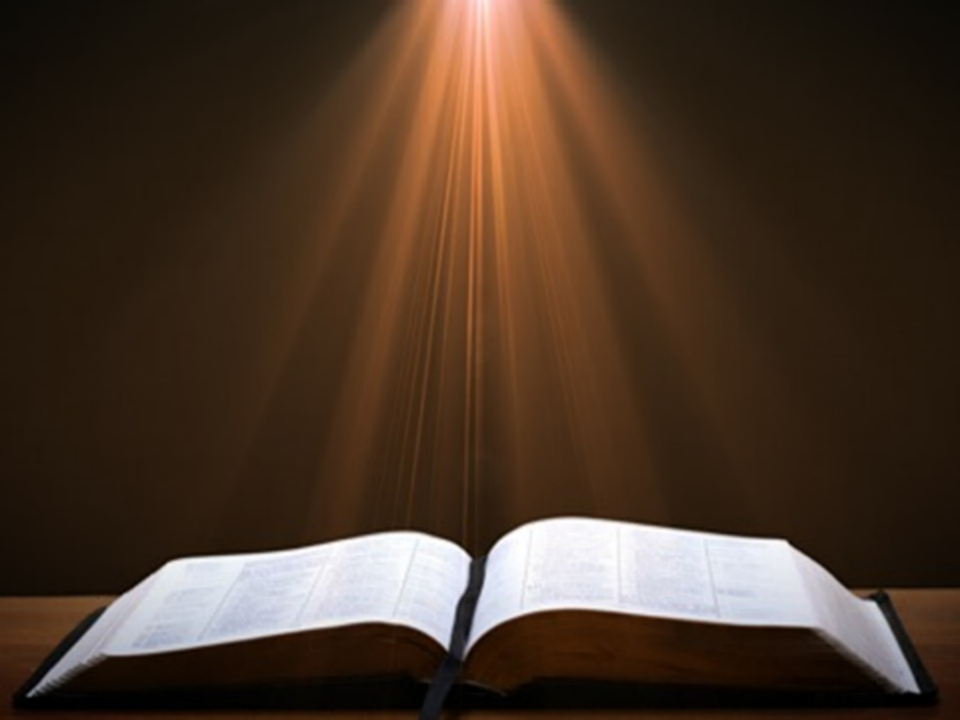 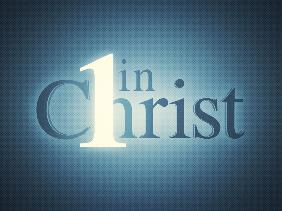 Ephesians 2:14
For He Himself is our peace, who made both groups into one and broke down the barrier of the dividing wall.
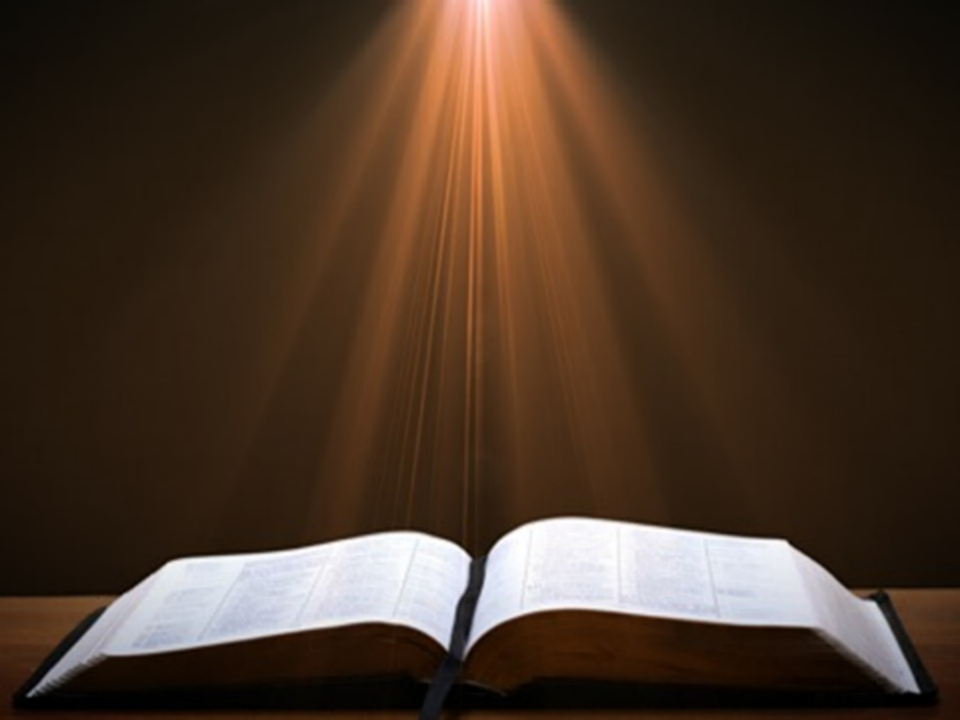 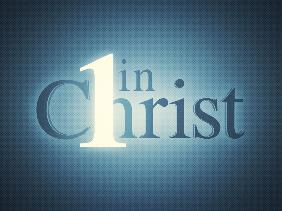 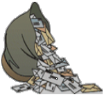 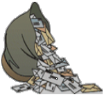 MAIL BAG
Overview of end time events?
Intermediate state?
Infants & the Rapture?
Church in Rev. 7:9?
Church in Rev. 11:3-13?
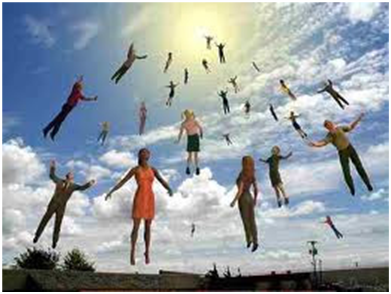 Revelation 1:19
“Therefore write the things which you have seen, and the things which are, and the things which will take place after these things [meta tauta].”
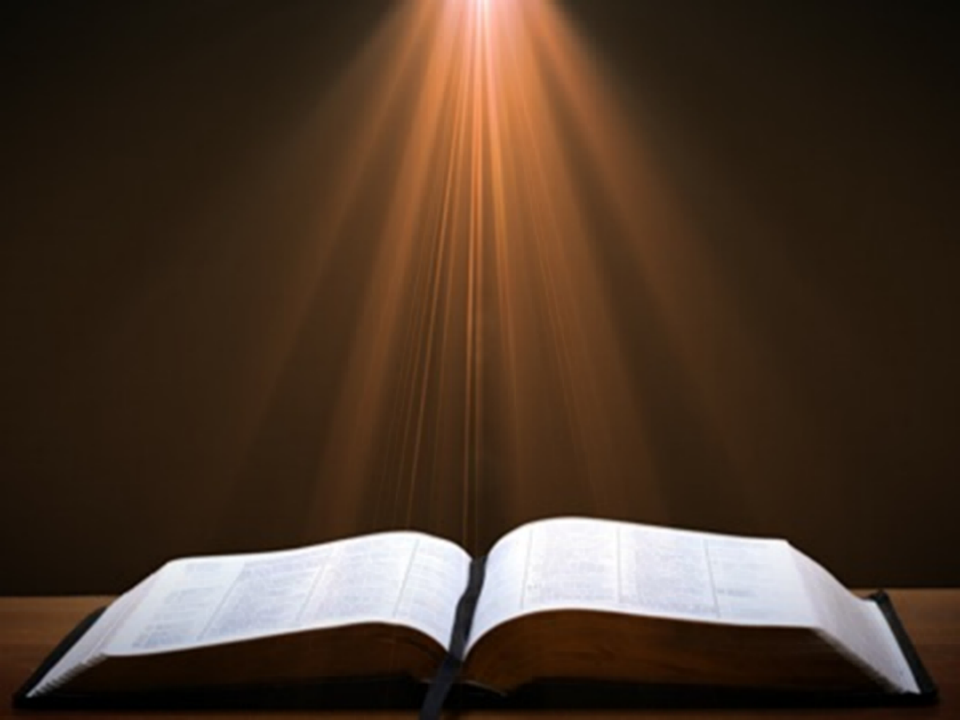 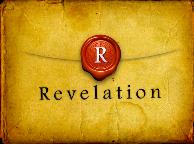 Revelation 1:19
Seen (1)
Are (2–3)
After these things (4–22)
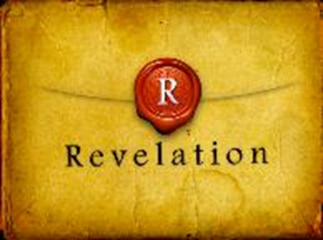 God’s Work Through Israel
Revelation 7 – 144,000 Jews
Revelation 11 – Two Jewish witnesses
Revelation 12 – Israel flees
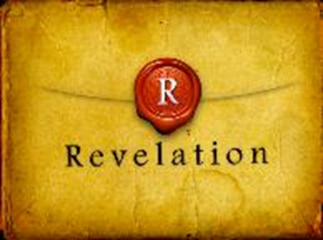 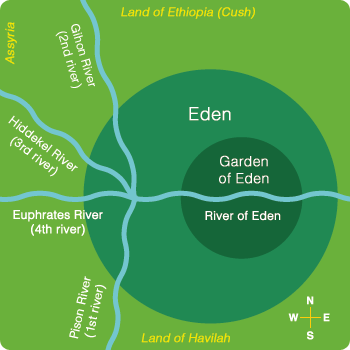 “He (or she) who spiritualizes tells spiritual lies.”
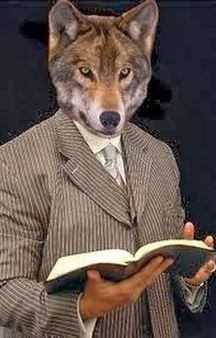 ISRAEL’S FOUR TEMPLES
Solomon’s pre-exilic temple (Kings and Chronicles)
Zerubbabel’s post exilic temple (Ezra 1-6; John 2:20)
Antichrist's temple (Dan. 9:27; Matt. 24:15; 2 Thess. 2:4; Rev. 11:1-2)
 Millennial temple (Ezek. 40-48)
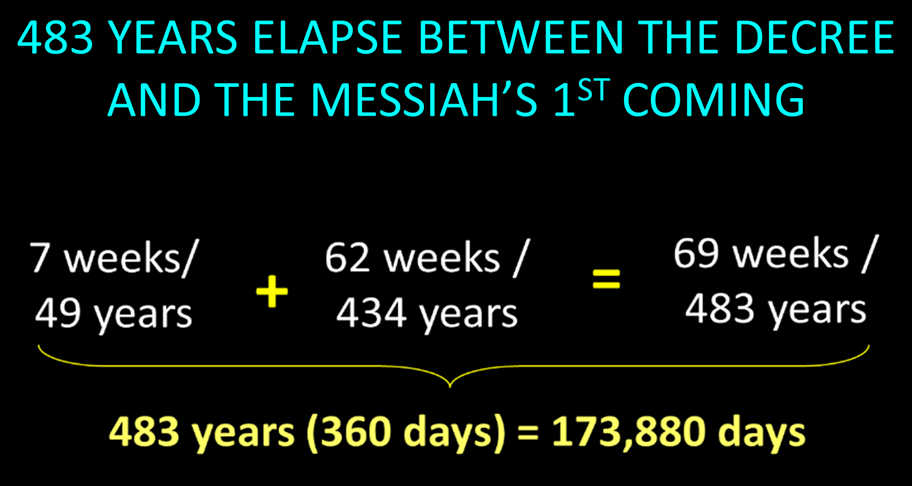 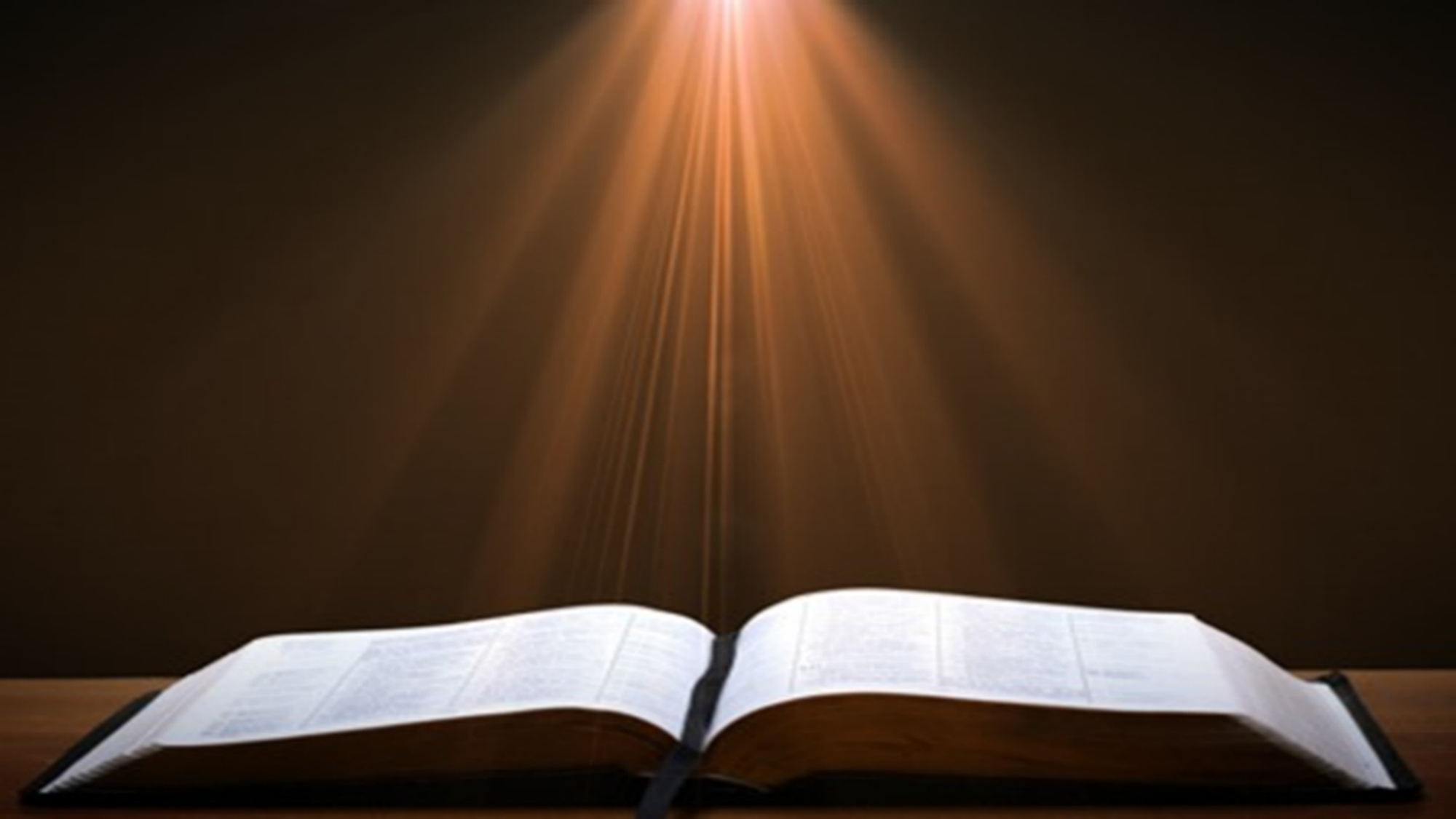 Daniel 9:27
And he will make a firm covenant with the many for one week, but in the middle of the week he will put a stop to sacrifice and grain offering; and on the wing of abominations will come one who makes desolate, even until a complete destruction, one that is decreed, is poured out on the one who makes desolate.
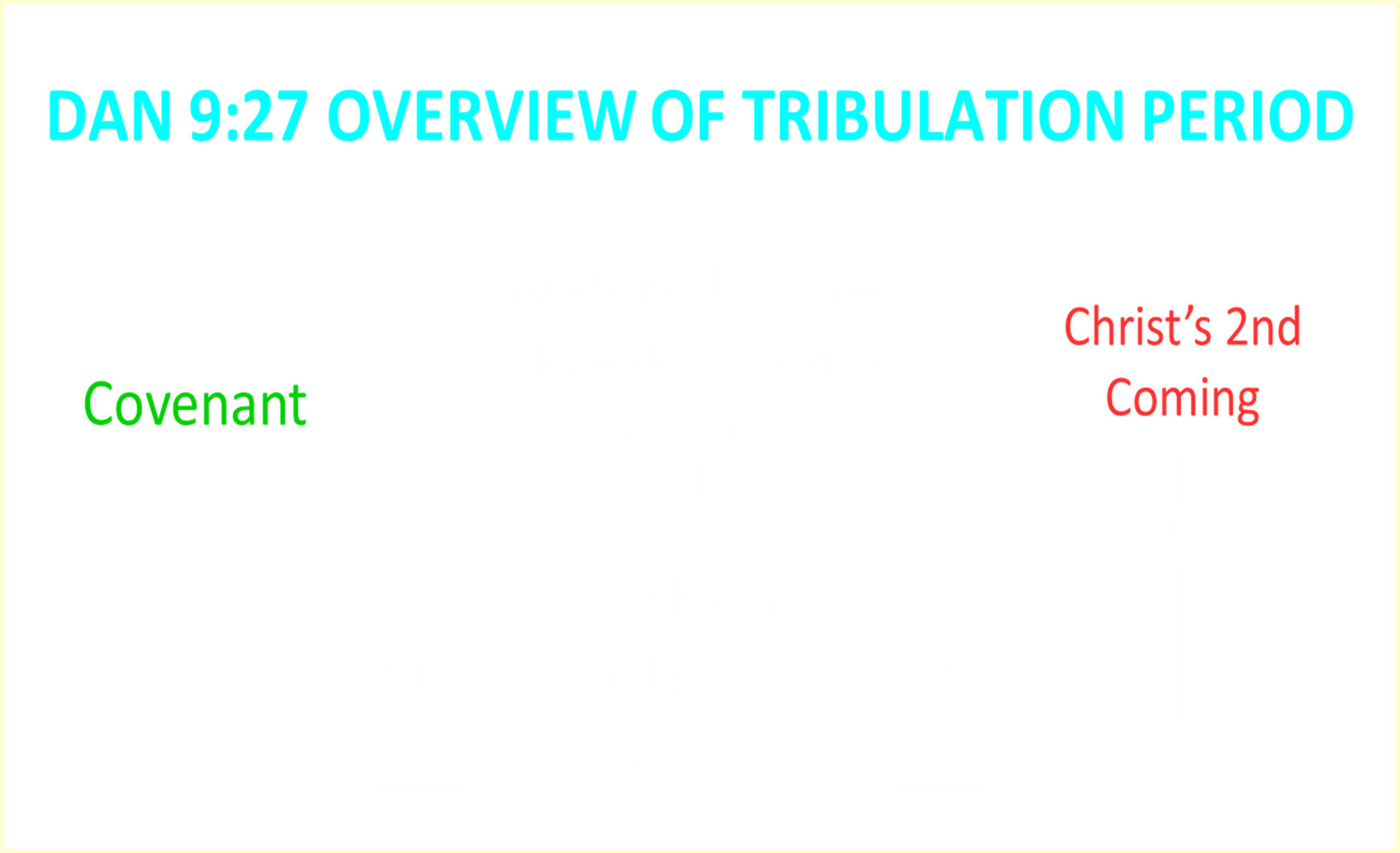 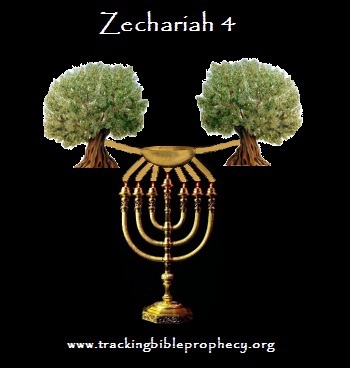 CONCLUSION
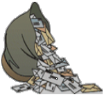 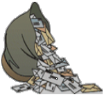 MAIL BAG
Overview of end time events?
Intermediate state?
Infants & the Rapture?
Church in Rev. 7:9?
Church in Rev. 11:3-13?
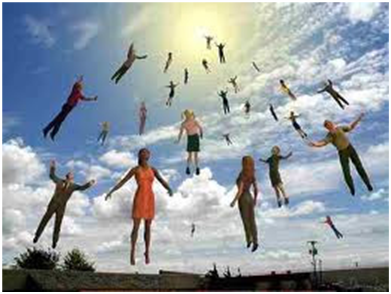